لثة \ اسنان خامس 
د. زيد (م1-2) 
22\12\2016
The Surgical Phase of Therapy
The Surgical Phase of Therapy
The surgical phase of periodontal therapy seeks the following:
Improve the prognosis of the treatment
Improve the esthetic
The effectiveness of periodontal therapy is predicated on:
1. completely eliminating calculus,     plaque, and diseased cementum from the tooth surface.2. Reduce the depth of the pocket.
Difficulties
The presence of irregularities on the   root surface.
The presence of furcation involvements.
Unaccessible tooth (molar,premolar).
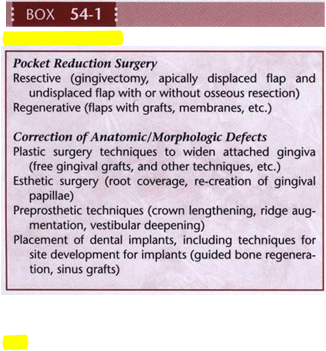 Periodontal surgery
Surgical Pocket Therapy
Surgical pocket therapy can be directed toward 1) access surgery to ensure the                    removal of irritants from the tooth        surface  2) elimination, or reduction of the              depth of, the periodontal pocket
Results of Pocket Therapy
The extent and maintainance of depth reduction depends on:. The depth of the pocket before treatment. . The degree to which the depth is the result of the                                                                                                          edematous and inflammatory component of the pocket wall. The individual characteristics of the plaque                                 components. The host response
Inactive pockets can heal with a long junctional epithelium However, the chance of recurrence and reformation of the original pocket is always present because the epithelial union to the tooth is weak.
REEVALUATION  AFTER   PHASE I THERAPY
All patients should be treated initially with scaling and root planning  and a final decision for periodontal surgery should be made only after a thorough evaluation of the effects of Phase I therapy include:
The assessment is generally made no less than 3 months  and sometimes as much as 9 months after the completion of Phase I therapy
This reevaluation should include reprobing the entire mouth, with rechecking for the presence of calculus, root caries, defective restorations, and all signs of persistent inflammation.
INDICATIONS  FOR  PERIODONTAL   SURGERY
1.  Areas with irregular bony contours, deep craters, and other defects usually require a surgical approach.
2. Pockets on teeth in which a complete removal of root irritants is not considered clinically possible may call for surgery. This occurs frequently in molar and pre- molar areas.
3. In cases of furcation involvement of Grade II or III, a surgical approach ensures the removal of irritants.
4. Intrabony pockets on distal areas of last molars are usually unresponsive to nonsurgical methods.
5. Persistent inflammation in areas with moderate to deep pockets may require a surgical approach.
CRITICAL ZONES IN POCKET SURGERY
Criteria for the selection of one of the different surgical techniques for pocket therapy are based on clinical findings:
Zone 1: The Soft Tissue Wall
 The morphologic features, thickness, and persistence of inflammatory changes in it
Zone 2: The Tooth Surface
The presence of deposits and the accessibility of the root surface.
METHODS OF POCKET THERAPY
1.New attachment techniques 
eliminate pocket depth by reuniting the gingiva to the tooth at a position coronal to the bottom of the preexisting pocket
2.Removal of the pocket wall 
It can be removed by the following:
•Retraction or shrinkage, in which scaling and root planning procedures resolve the inflammatory process and the gingiva therefore shrinks, reducing the pocket depth.
•Surgical removal performed by the gingivectomy technique or by means of an undisplaced flap.
•Apical displacement with an apically displaced flap.
3. Removal of the tooth side of the pocket, which is accomplished by tooth extraction or by partial tooth extraction (hemisection or root resection).
Criteria for Method Selection
1. Characteristics of the pocket: depth, relation to bone, and configuration.
2. Accessibility to instrumentation, including presence of furcation involvements.
3. Existence of mucogingival problems.
4. Response to Phase I therapy.
5. Patient cooperation, including ability to perform effective oral hygiene and, for smokers, willingness to stop their habit at least temporarily (i.e., a few weeks).
Criteria for Method Selection
6. Age and general health of the patient.
7. Overall diagnosis of the case: various types of gingival enlargement and types of periodontitis (chronic marginal periodontitis, localized aggressive periodontitis, generalized aggressive periodontitis, and so forth).
8. Esthetic considerations.
9. Previous periodontal treatments.
Therapy  for  Gingival  Pockets:
The pocket wall can be either edematous or fibrotic. Edematous tissue shrinks after scaling and root planning is the technique of choice in these cases.
Pockets with a fibrotic wall are eliminated surgically.
Therapy for Slight Periodontitis:
In slight periodontitis, bone loss has occurred to a small degree and pockets are shallow to moderate. In these cases, a conservative approach and adequate oral hygiene generally suffice to control the disease. 
Incipient periodontitis occurring as recurrence in previously treated sites may require a thorough analysis of the causes for the recurrence and, on occasions, a surgical approach to correct them.
Therapy for Moderate to Severe Periodontitis in the Anterior Sector
The anterior teeth are important esthetically.  
Anterior teeth offer some advantages to a conservative approach. First, they are all single rooted and easily accessible; second, patient's compliance and thoroughness in plaque control are easier to attain. Therefore scaling and root planing  is  the  technique  of  choice for  the  anterior  teeth.
Sometimes, a surgical technique may be necessary for improved accessibility for root planing or regenerative surgery of osseous defects.
Therapy for Moderate to  Severe  Periodontitis  in the Posterior Area
Treatment for premolars and molars usually poses no esthetic problem but frequently involves difficult accessibility. Bone defects and root (furcations involvement), may offer problems for instrumentation in a close field. Therefore surgery is frequently indicated in this region.